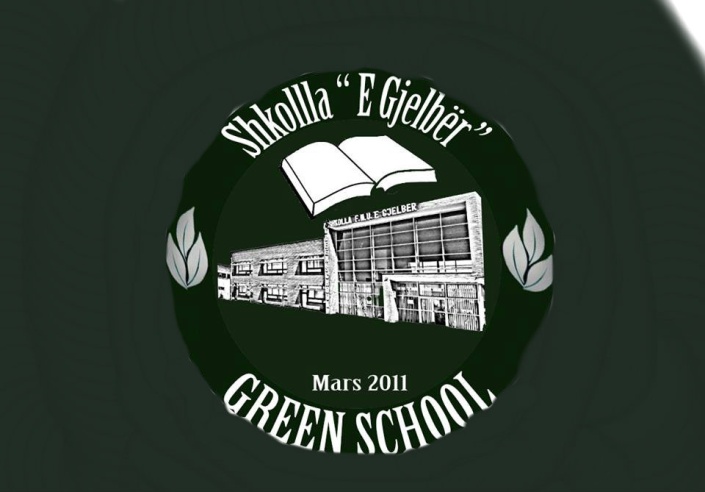 Teknologji
Tema: Njësitë hyrëse dhe dalëseMësimdhënësja: Kumrie Maqedonci Nxënësja: Tinka Krasniqi Klasa : IX-2
KOMPJUTERI
Kompjuteri   është  një  pajisje  elektronike  që  ruan  përpunon  të dhënat sipas  një  liste  udhëzuese . Funksionaliteti  i  kompjuterit  është  rezultat  i një  kombinimi  të  mirfilltë  efektiv  në  mes  të  elementit   softuerik   dhe harduerik
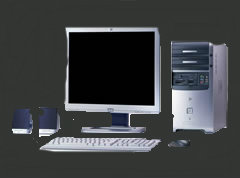 Pjesët hyrëse:
Tastiera – Keyboard
Miu – Mouse
Skaneri – Scanner
Tastiera
-Tastiera shfrytëzohet për të futur të dhënat dhe për komandimin me kompjuterin, dhe është pajisje hyrëse më e shpeshtë e kompjuterit personal.
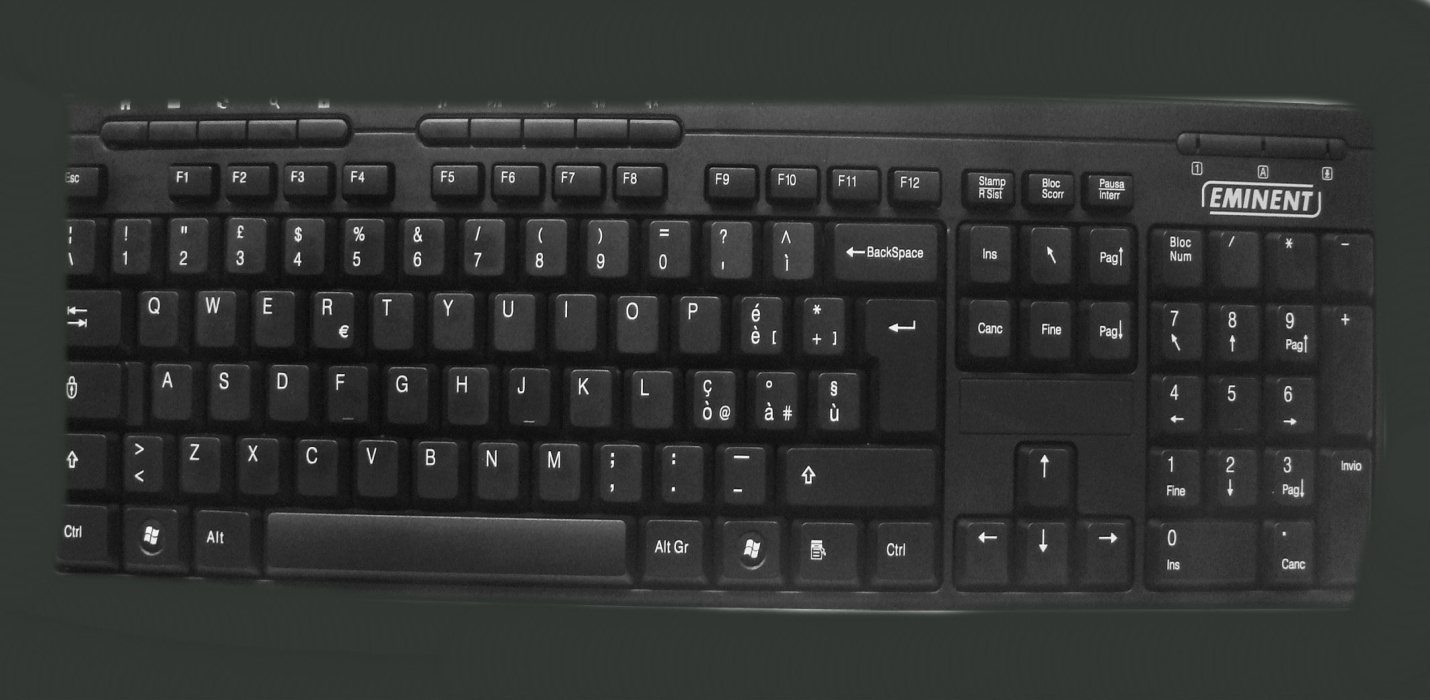 Duke shtypur tastet,futen në njësinë qëndrore të dhënat dhe komandat,të cilat ne mund t’i shohim në ekran.
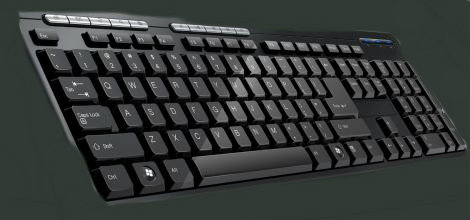 Kjo krijon mundësinë që të dhënat të kontrollohen përpara se të kalohen  në kujtesën e kompjuterit.
Miu
Miu  është një nga pajisjet hyrëse kryeëore që përdorim për të komunikuar me kopjuterin,për të hapur programe,për të zgjedhur materiale dhe për të kryer veprime të shumta  në programe të ndryshme.
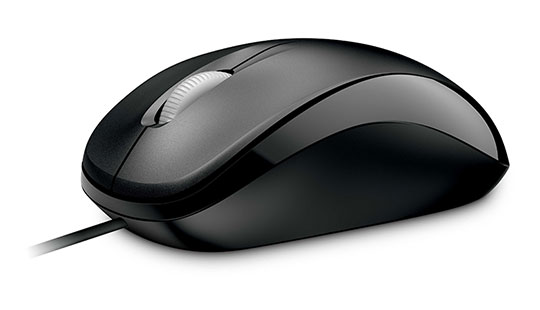 Skaneri
Skaneri është pajisje që bën skanimin e materialeve të ndryshme,si dokumente ose fotografi.Kjo është një pajisje  tipike  për  digjitalizimin e  figurave
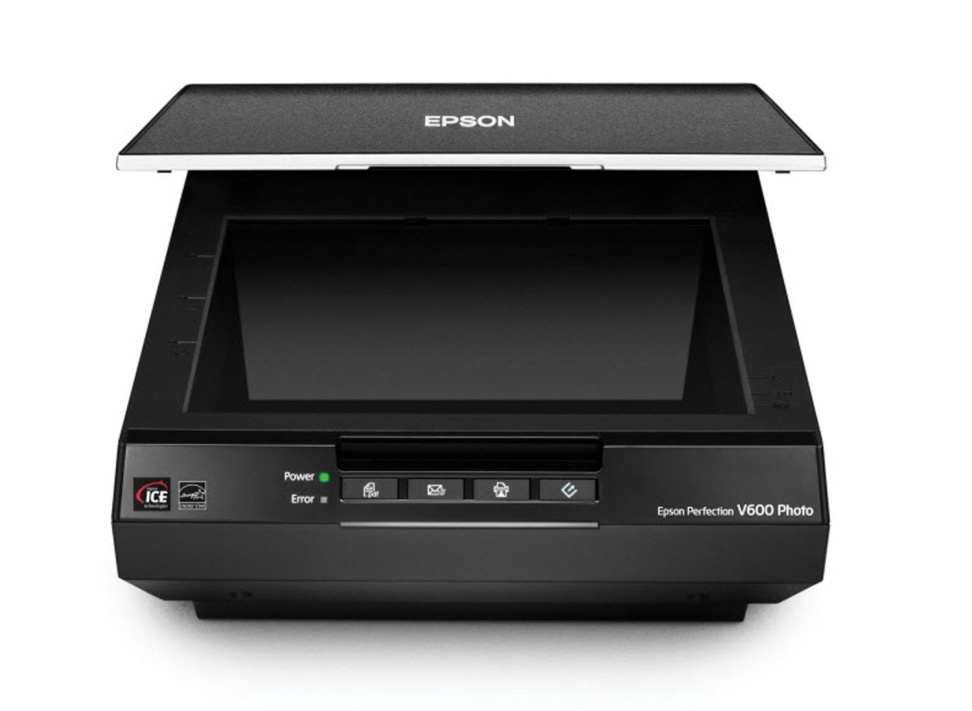 Pjesët dalëse:
Monitori
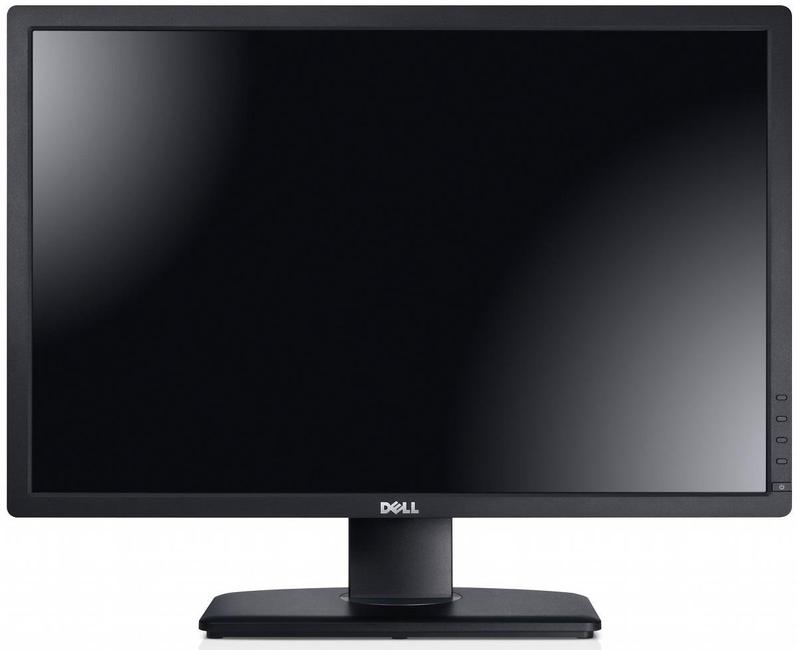 Monitori apo ndryshe ekrani përdoret për të paraqitur informacionet që merren nga softueri I kompjuterit.
Altoparlantët , mikrofoni dhe kamera
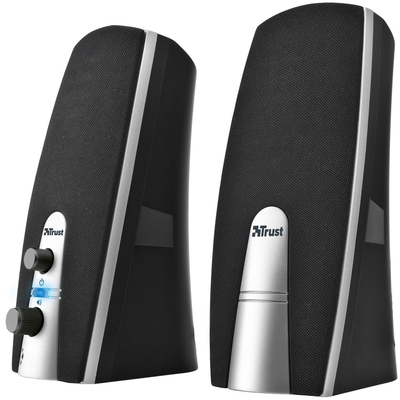 Altoparlantët të cilët lidhen në kartelën e zërit,na mundësojnë për të dëgjuar muzikë  dhe zëra të tjerë nga kompjuteri.
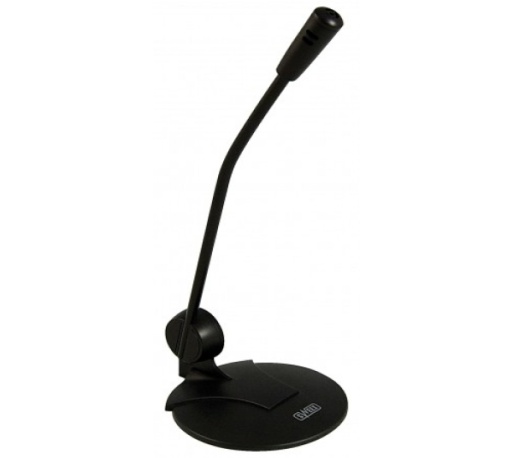 Mikrofoni është tip I pajisjes I cili merr informacione nga përdoruësi dhe e dërgon në kompjuter,
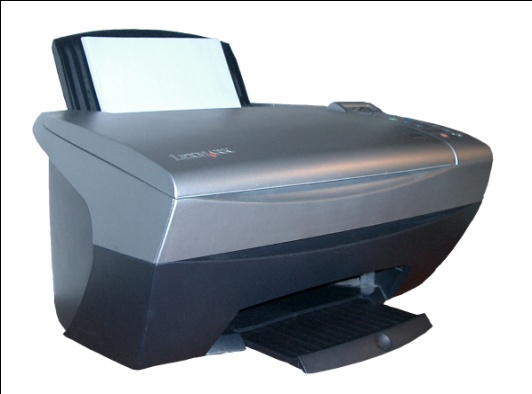 Printeri është pajisje e cila prodhon kopje të ndonjë teksti apo dokumenti dhe letrave të depozituara në formë elektronike
Pajisje të tjera të kompjuterit
Kartela e zërit
Modemi
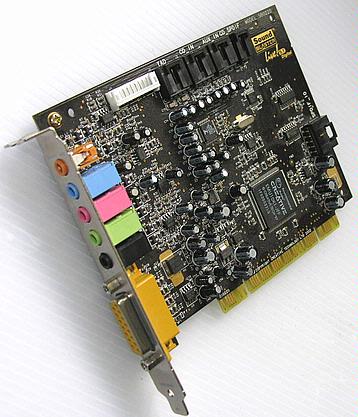 Pllaka amë ( Motherboard )
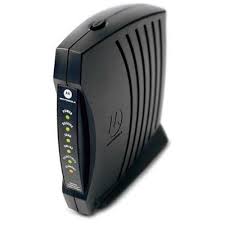 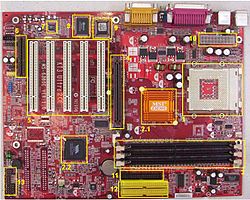